The Persian Empire
Geography
Extended from the North of the Caspian Sea to the South of the Persian 

 Located in modern day Iraq, Syria, Turkey, Jordan, Israel, Afghanistan, and Pakistan

 Had the Euphrates, Tigris, and Indus River 

The land was fertile 

The climate was hot and dry
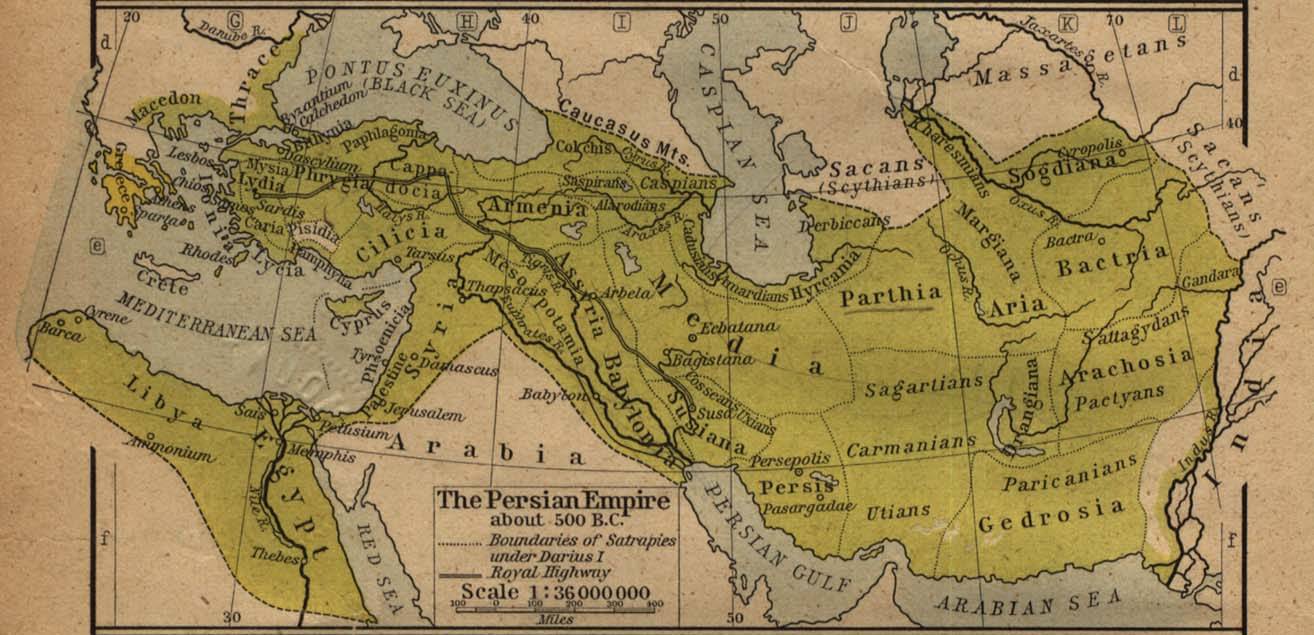 Persian Empire Start
The Persians had over thrown the Assyrians and started to build an empire

  The first king was Cyrus 

 They started expanded their empire by defeating neighboring countries
Royal Road
Ran from Susa in Persia to Sardis in Anatolia and was 1,677 miles 

Helped unity the empire, was a mailing system, promoted trade and businesses 

Allowed the empire to expand and maintain control of people and places 

Helped improve communication
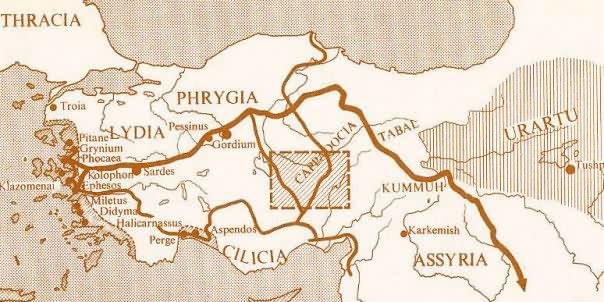 Trade
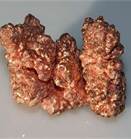 Minerals – copper, lead, gold , silver, and blue lapis lazuli

Used the Royal Road for transportation 

They invented the first coin which promoted trade
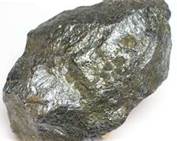 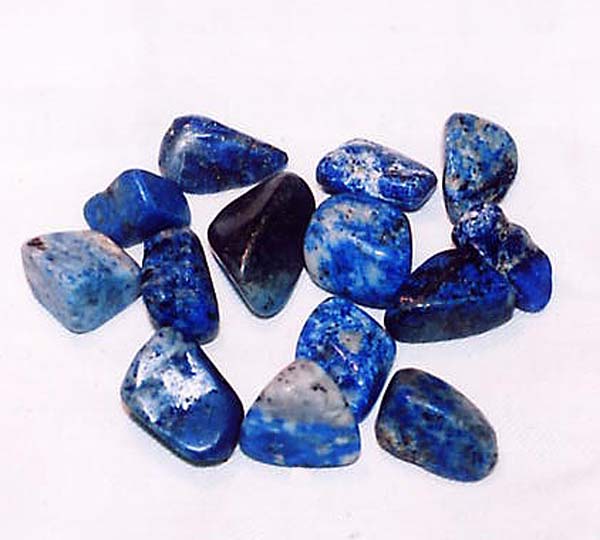 Cyrus
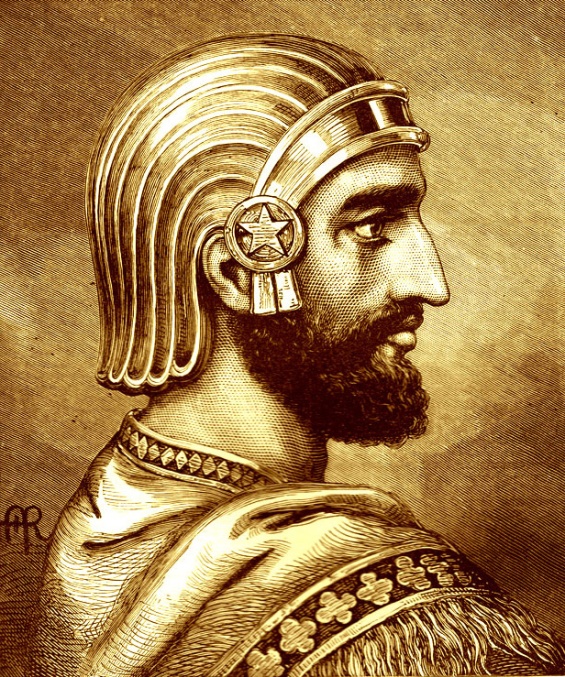 Born around 590 B.C. and died in 530 B.C.  

A military genius 

Had control of the empire from the Indus River to Anatolia 

Instead of having his army destroy the cities he conquered, he would have them march in there so Cyrus could pray because he believed in honoring local customs and religions
Cambyses
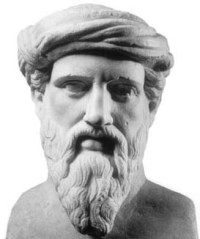 He was Cyrus’s son and was named after his grandfather 

Only ruled for 8 years until he died in 522 B.C.

He scorned the Egyptian religion and had all images of Egyptian gods burned
Darius
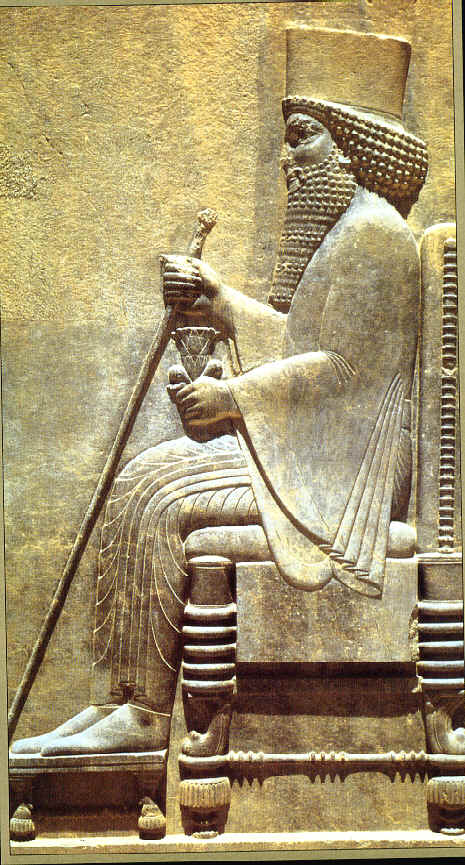 Started out as Cambyses’s bodyguard 

The Ten Thousand Immortals helped him seize                the thrown around 522 B.C 

He spent a couple years putting down revolts and establishing a well-organized and efficient administration 

He sent his armies to present-day Afghanistan and then down into the river valleys of India 

After he was done conquering other counties, then empire expanded to 2,500 miles
Provinces and Satraps
Darius divided his sprawling empire into 20 provinces

He installed a governor called a satrap, who ruled locally for each province 

He also appointed a military leader and a tax collector for each of the provinces 

To ensure the loyalty of the officials, he sent out inspectors known as the “Kings Eyes and Ears”